Vysoko subjektívna prezentácia o používaní podcastov
Jakub Šimko
jakub.simko@stuba.sk
Podcast = nahrávka hovoreného slova
Predpoklad: máme radi zaujímavé premýšľanie
2
Presun po meste
Cesta vlakom
Venčenie psa
Varenie
Upratovanie
...
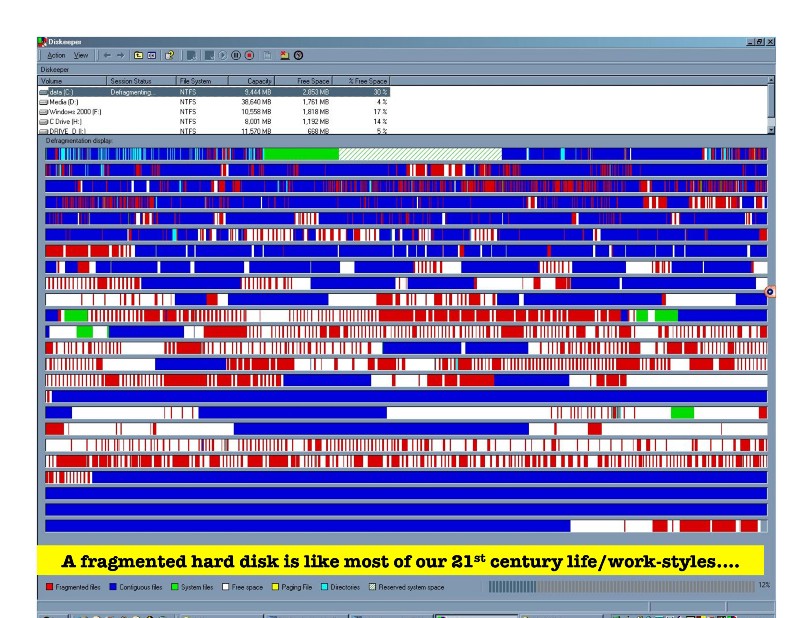 Akú kosť medzitým hodiť nášmu mozgu?
3
Dumanie
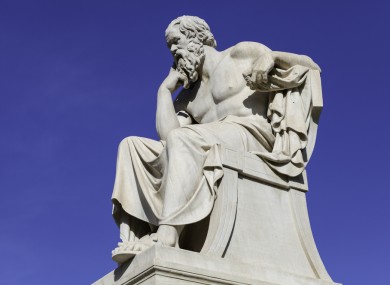 Drift away.
Nepíšete si poznámky.
4
Čítanie
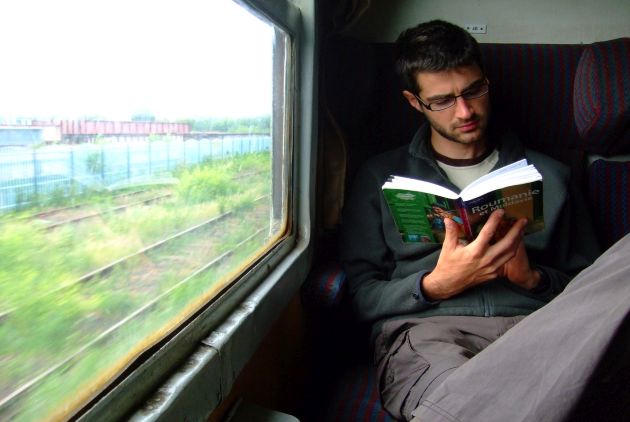 5
Nevýhodou čítania je, že musíte používať zrak
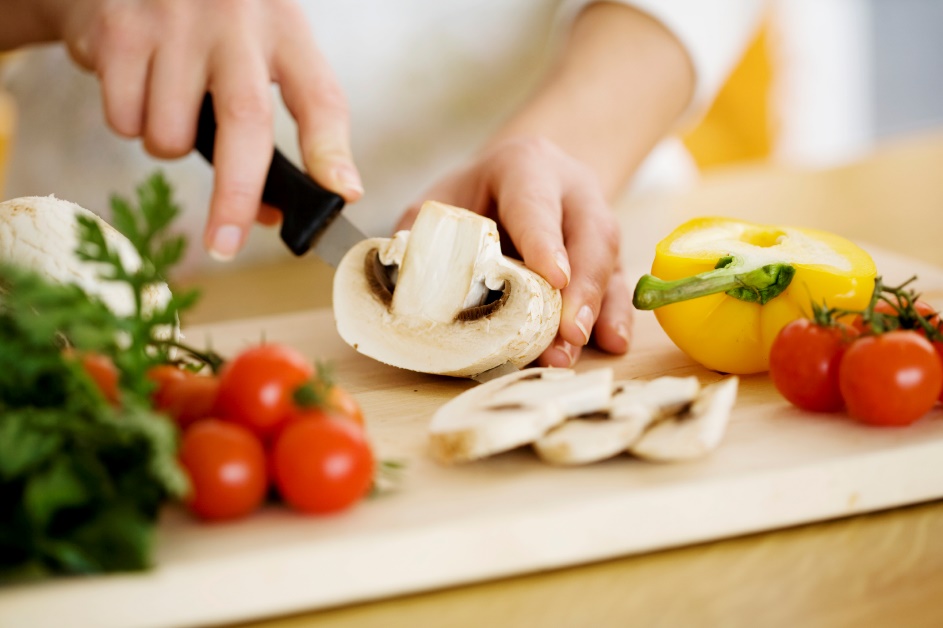 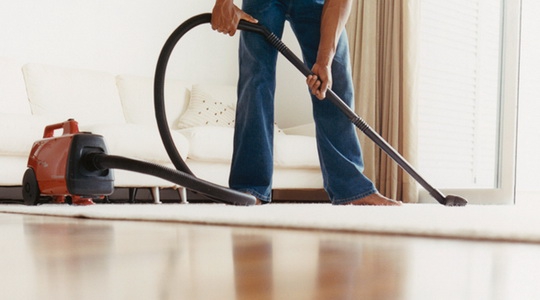 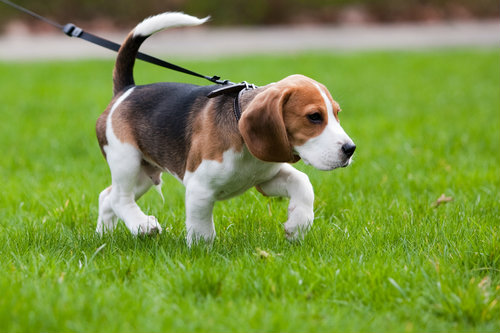 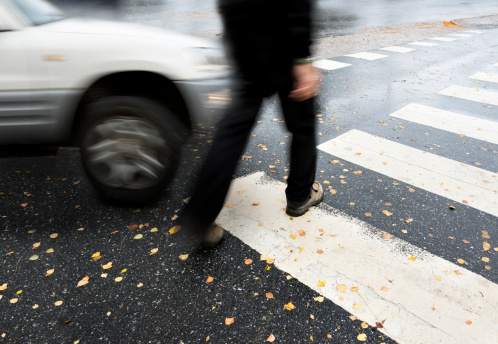 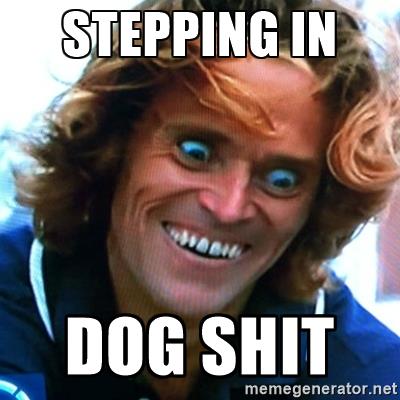 6
Počúvanie hovoreného slova vyplní momenty...
keď nemôžete čítať

keď sa vám nedarí dumať
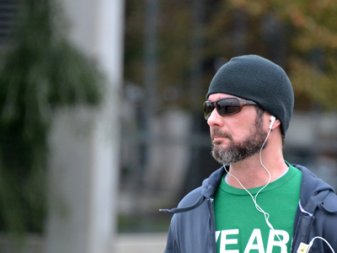 7
Predpoklad: chceme sa učiť
8
Podcasty ako doplnok vzdelávania
Nové vedomosti

Utvrdenie a upratanie existujúcich vedomostí

Vytváranie názorov na profesionálne otázky

Rozptyľovanie nedorozumení

Z prvej ruky od titanov
9
Jeden zo zdrojov: Software Engineering Radio

www.se-radio.net


Môj anotovaný výber:
https://docs.google.com/spreadsheets/d/1fpY2t34VxWOf8PilwkiN0tG8KgYKElxTtrg5WAvy40E/edit?usp=sharing
10
Výzva: Zmapujme spolu podcasty, ktoré stoja za to!
11